Lección 4LA PASCUA Y LA LIBERTAD
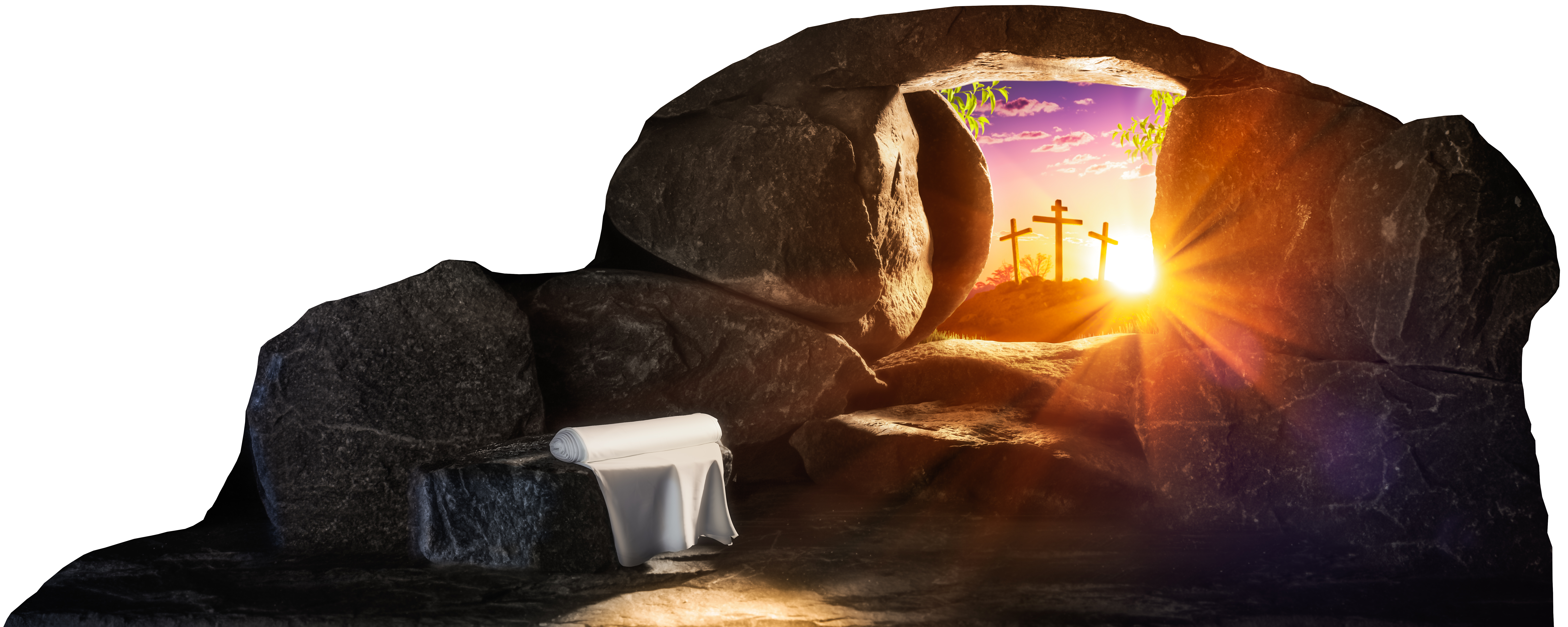 Deuteronomio 8.1-11
«Cuídate de no olvidarte de Jehová, tu Dios, para cumplir los mandamientos, decretos y estatutos que yo te ordeno hoy». 
Deuteronomio 8.11
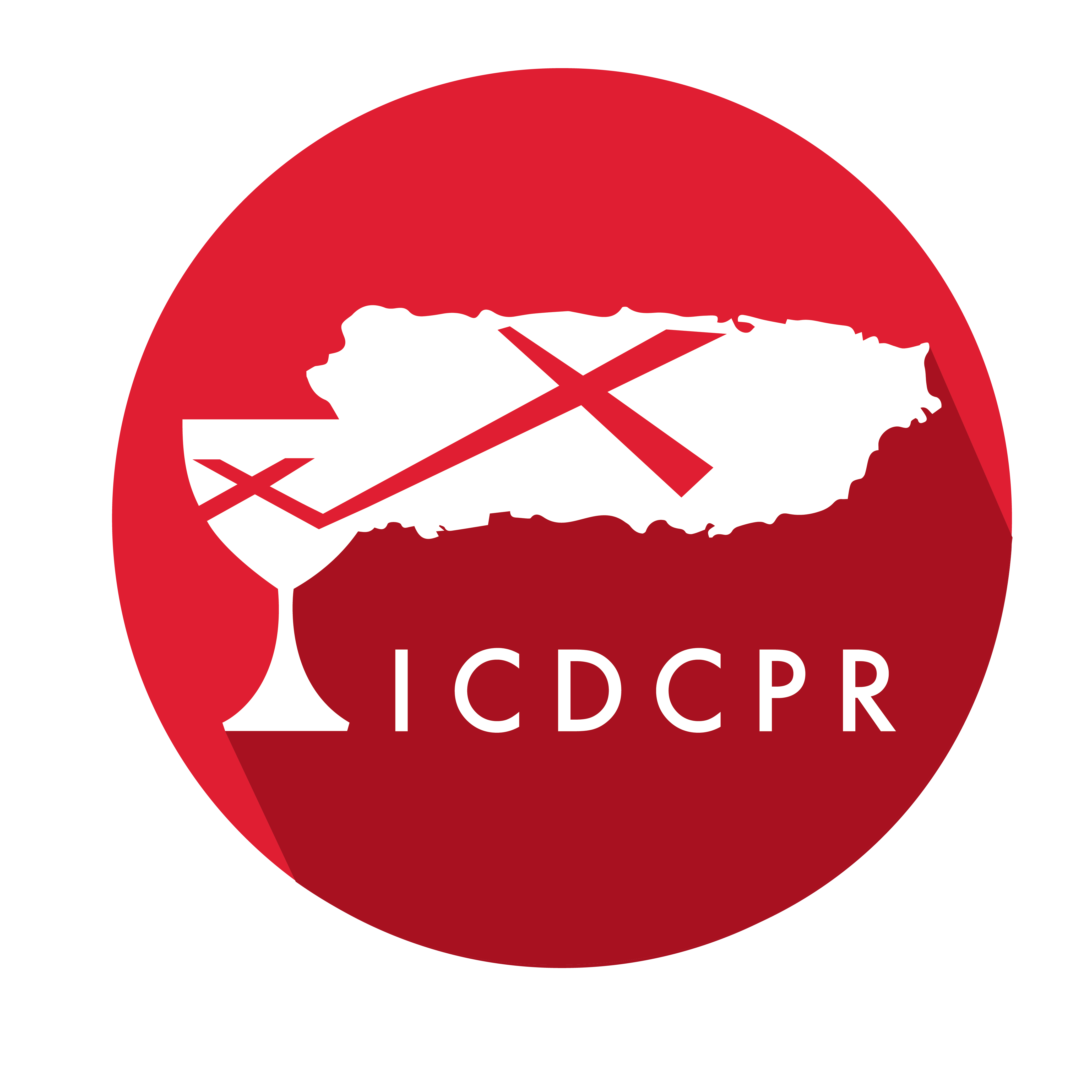 Año 30/Vol. 1
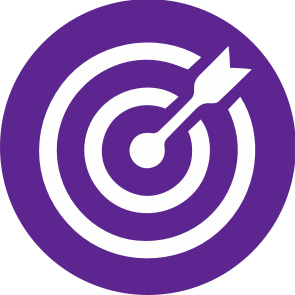 OBJETIVOS
Distinguir cómo el contenido del pasaje bíblico nos plantea los elementos del mensaje de Moisés al pueblo que invitaban a retomar y fortalecer la memoria del acompañamiento de Dios.
Analizar en qué medida situaciones conflictivas y desafiantes pueden convertirse en recursos pedagógicos que Dios usa en nuestro favor.
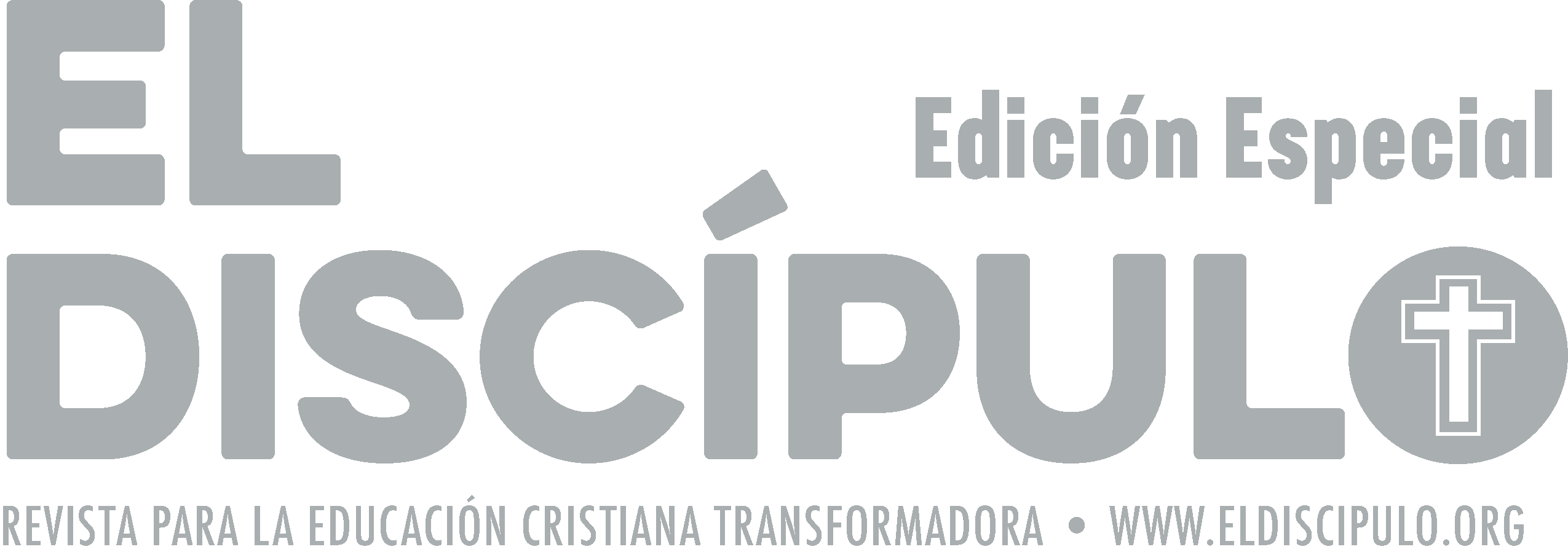 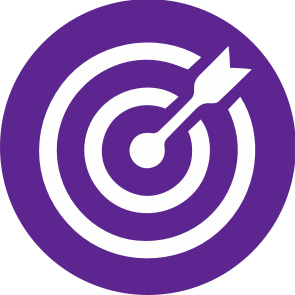 OBJETIVOS
Considerar cómo la relación entre la memoria y la voluntad pueden potenciar nuestro ejercicio de la fe.
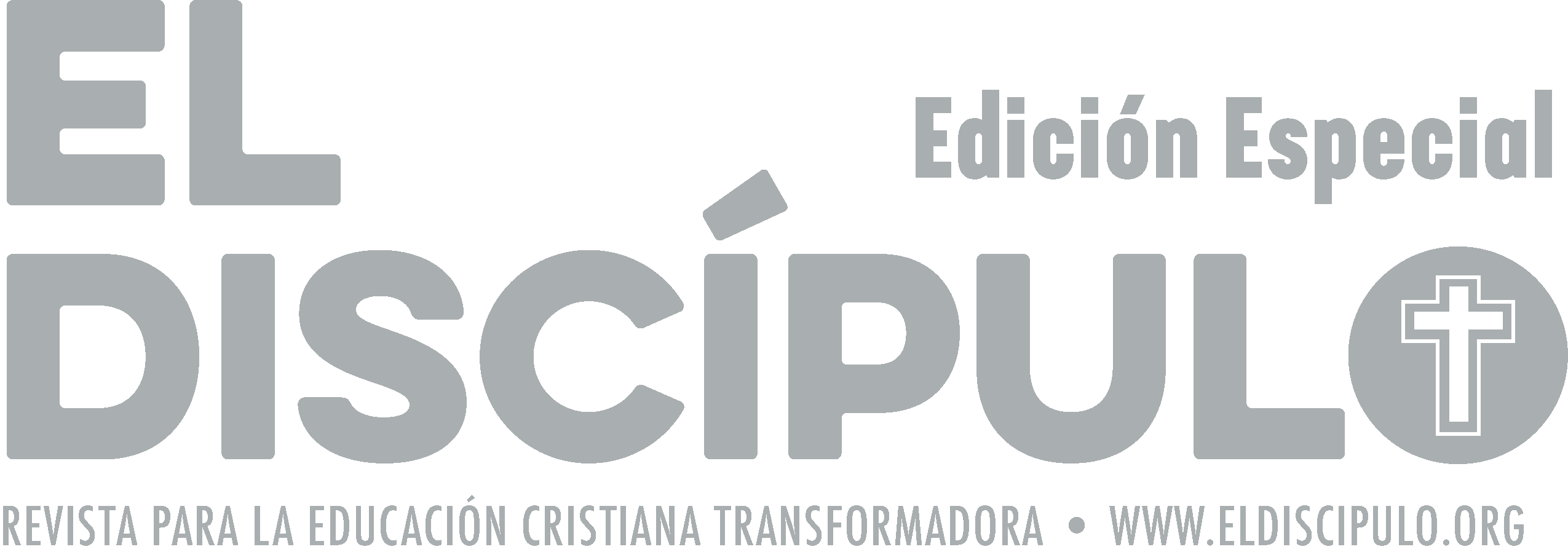 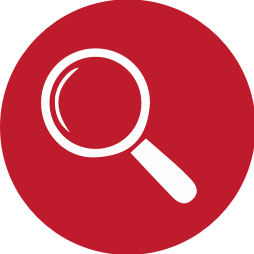 VOCABULARIO
Aflicción: Se relaciona, en sentido general, con sufrimiento o soportar una experiencia desagradable. Adquiere diversos matices en el texto bíblico, pues puede referirse lo mismo a un sufrimiento físico, enfermedad, recibir violencia corporal, como a una situación que conlleva sufrimiento emocional y espiritual. En el contexto de esta lección tiene una función pedagógica, de moldear el carácter.
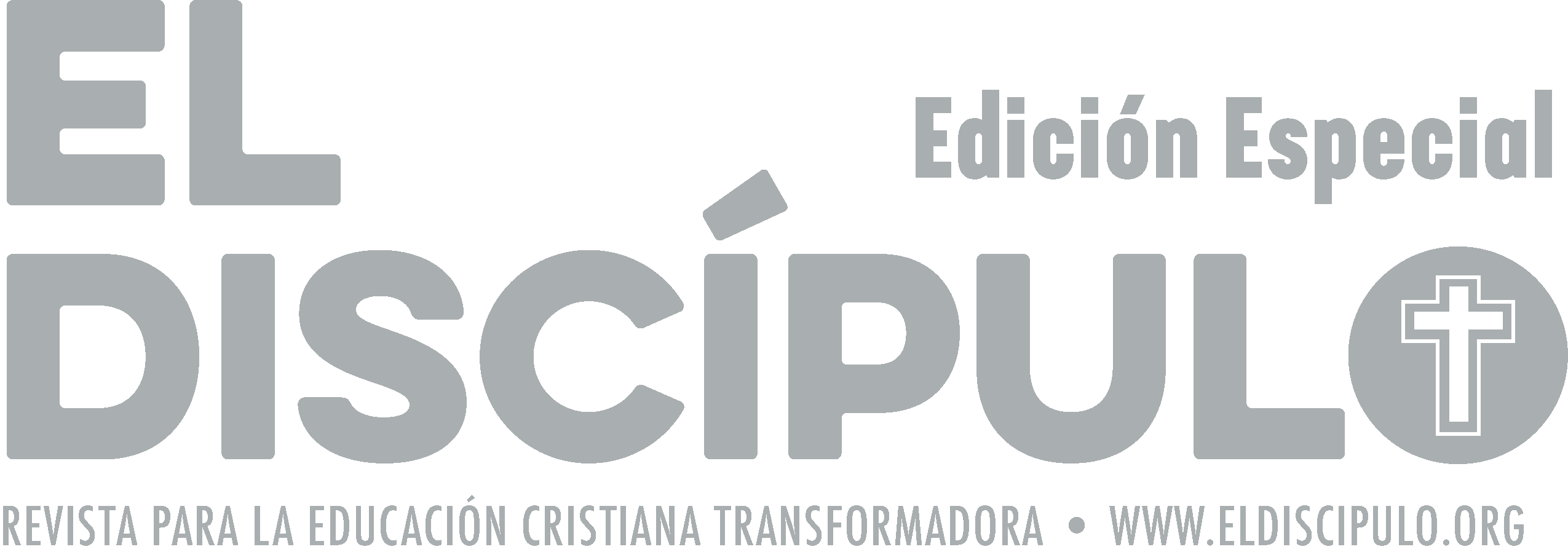 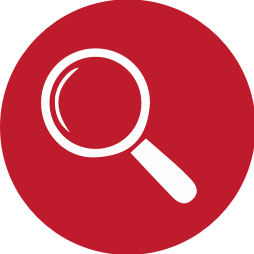 VOCABULARIO
Estatuto: Tiene que ver con lo que se ordena o se presenta como decreto. Con frecuencia este término se usa en conexión con otras palabras como «mandamiento» o «precepto». Este término aparece con mucha frecuencia en Deuteronomio (veintinueve veces). Algunos estatutos son de carácter permanente («estatuto perpetuo») y su aplicación está dirigida a todo el pueblo o a un grupo en particular.
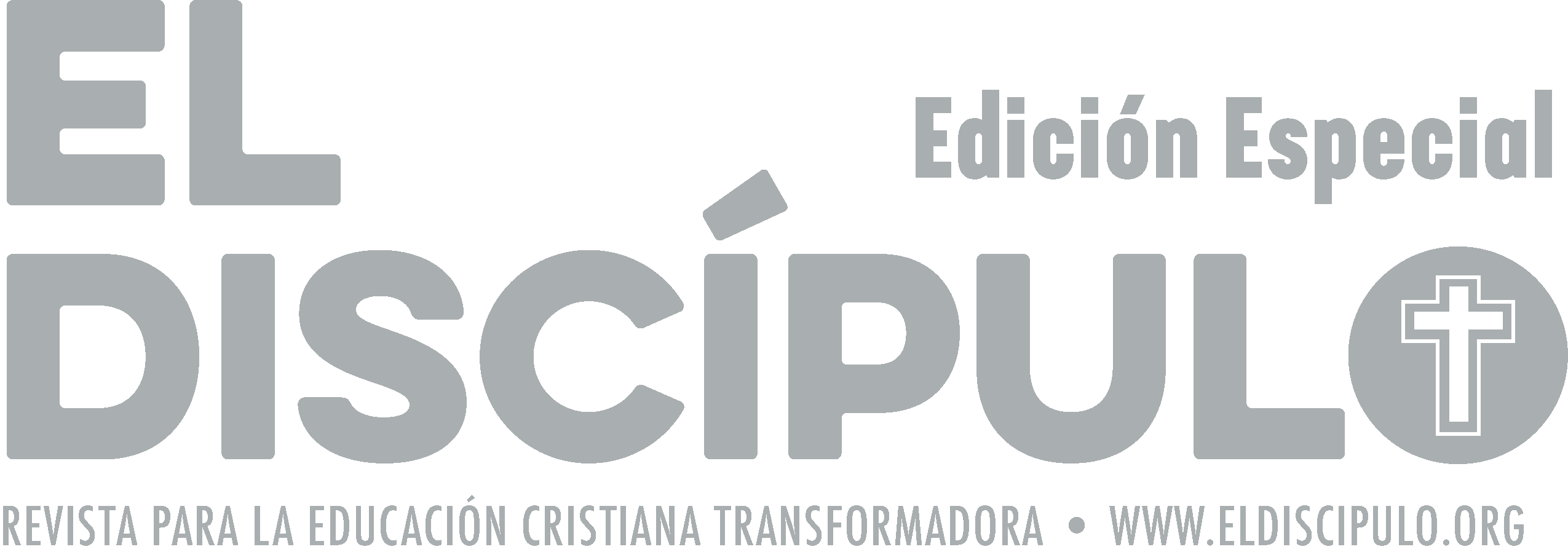 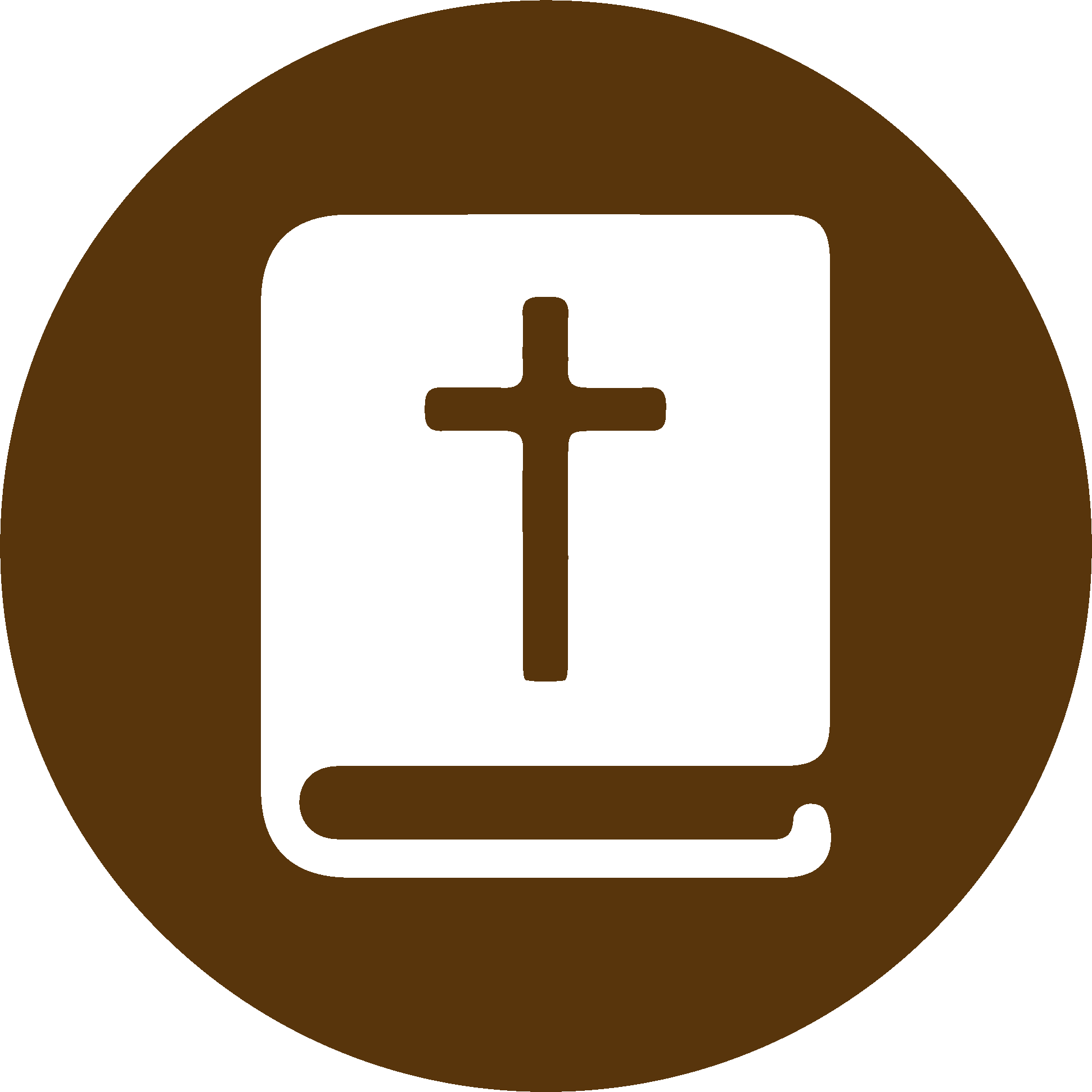 TEXTO BÍBLICO: Deuteronomio 8.1-2
VP

1 »Pongan ustedes en práctica los mandamientos que yo les he ordenado hoy, para que así puedan vivir y llegar a ser un pueblo numeroso, y conquisten este país que el Señor prometió a sus antepasados. 

2 Acuérdense de todo el camino que el Señor su Dios les hizo recorrer en el desierto durante cuarenta años, para humillarlos y ponerlos a prueba, a fin de conocer sus pensamientos y saber si iban a cumplir o no sus mandamientos.
RVR

1 Cuidaréis de poner por obra todo mandamiento que yo os ordeno hoy, para que viváis, seáis multiplicados y entréis a poseer la tierra que Jehová prometió con juramento a vuestros padres. 

2 Te acordarás de todo el camino por donde te ha traído Jehová, tu Dios, estos cuarenta años en el desierto, para afligirte, para probarte, para saber lo que había en tu corazón, si habías de guardar o no sus mandamientos.
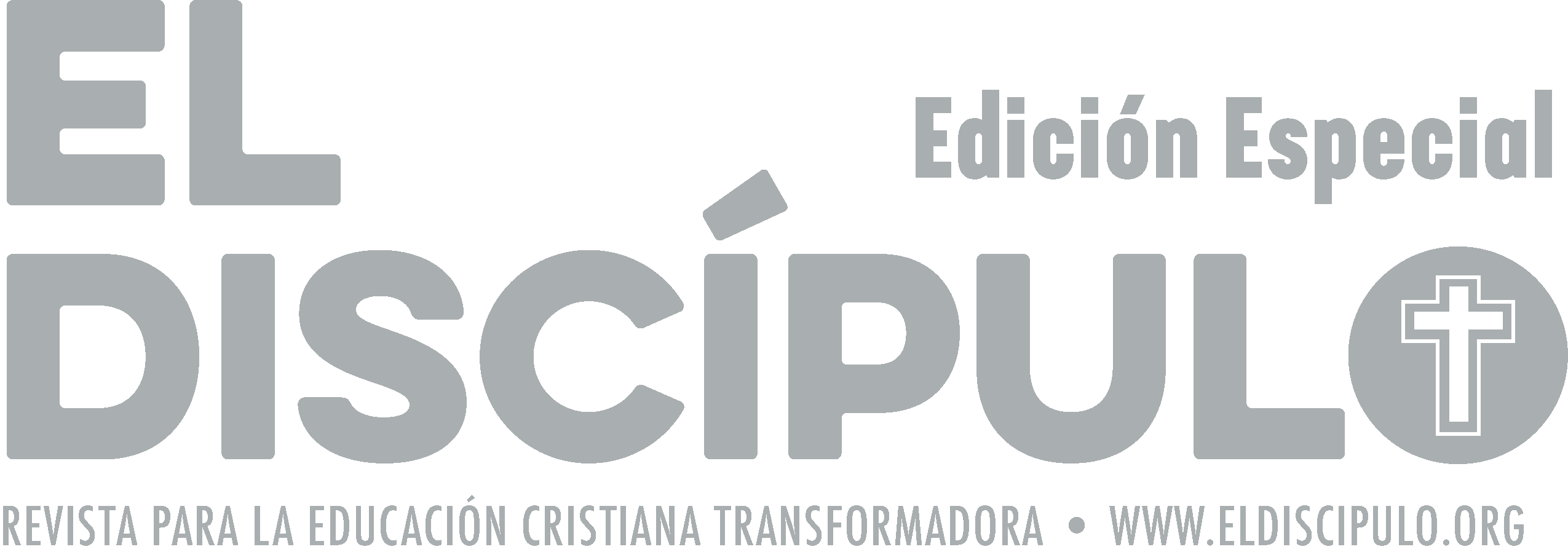 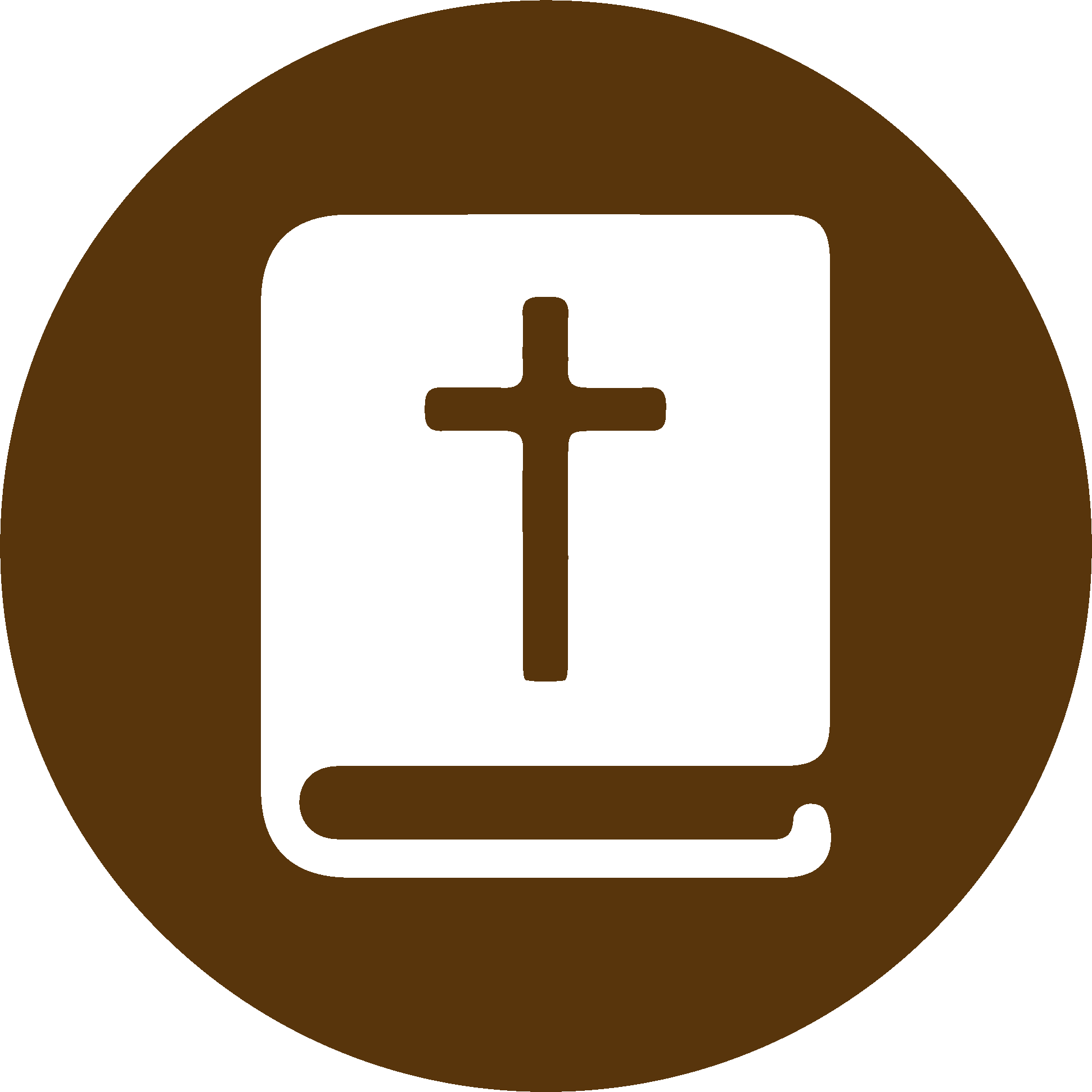 TEXTO BÍBLICO: Deuteronomio 8.3-4
VP

3 Y aunque los hizo sufrir y pasar hambre, después los alimentó con maná, comida que ni ustedes ni sus antepasados habían conocido, para hacerles saber que no sólo de pan vive el hombre, sino de todo lo que sale de los labios del Señor. 

4 Durante esos cuarenta años no se les gastó la ropa, ni se les hincharon los pies.
RVR

3 Te afligió, te hizo pasar hambre y te sustentó con maná, comida que ni tú ni tus padres habían conocido, para hacerte saber que no sólo de pan vivirá el hombre, sino de todo lo que sale de la boca de Jehová vivirá el hombre.

4 El vestido que llevabas puesto nunca envejeció, ni el pie se te ha hinchado en estos cuarenta años.
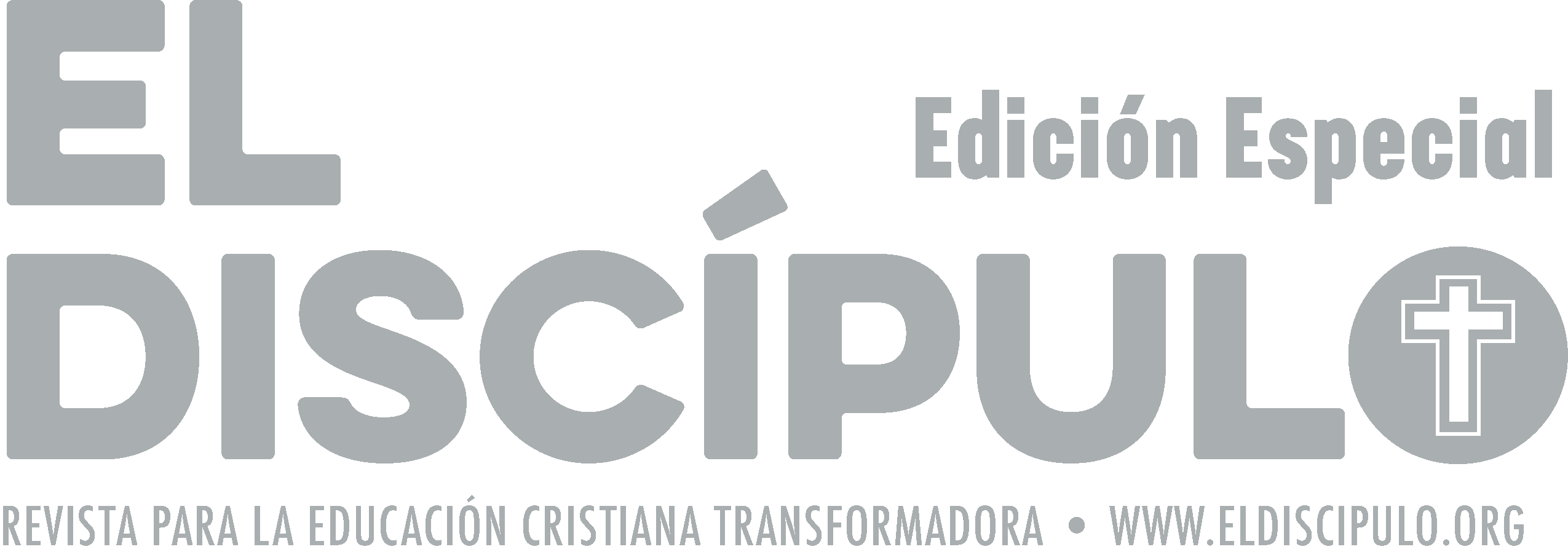 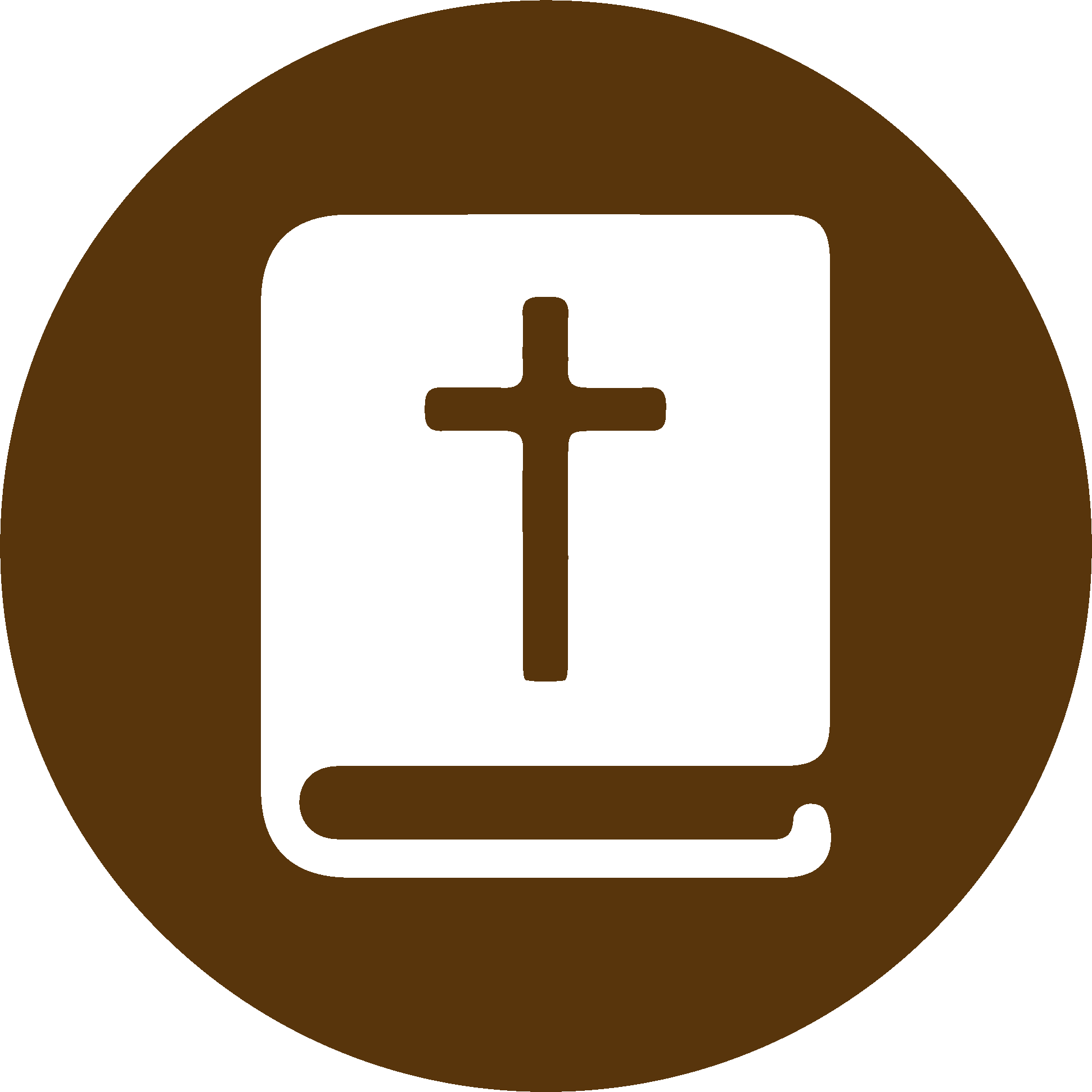 TEXTO BÍBLICO: Deuteronomio 8.5-6
RVR

5 Reconoce asimismo en tu corazón, que, como castiga el hombre  a su hijo, así Jehová, tu Dios, te castiga. 

6 Guardarás, pues, los mandamientos de Jehová, tu Dios, andando en sus caminos y temiéndolo.
VP

5 Dense cuenta de que el Señor su Dios los ha corregido del mismo modo que un padre corrige a su hijo. 

6 Cumplan, pues, los mandamientos del Señor su Dios, y hónrenlo y sigan las enseñanzas que él les ha dado.
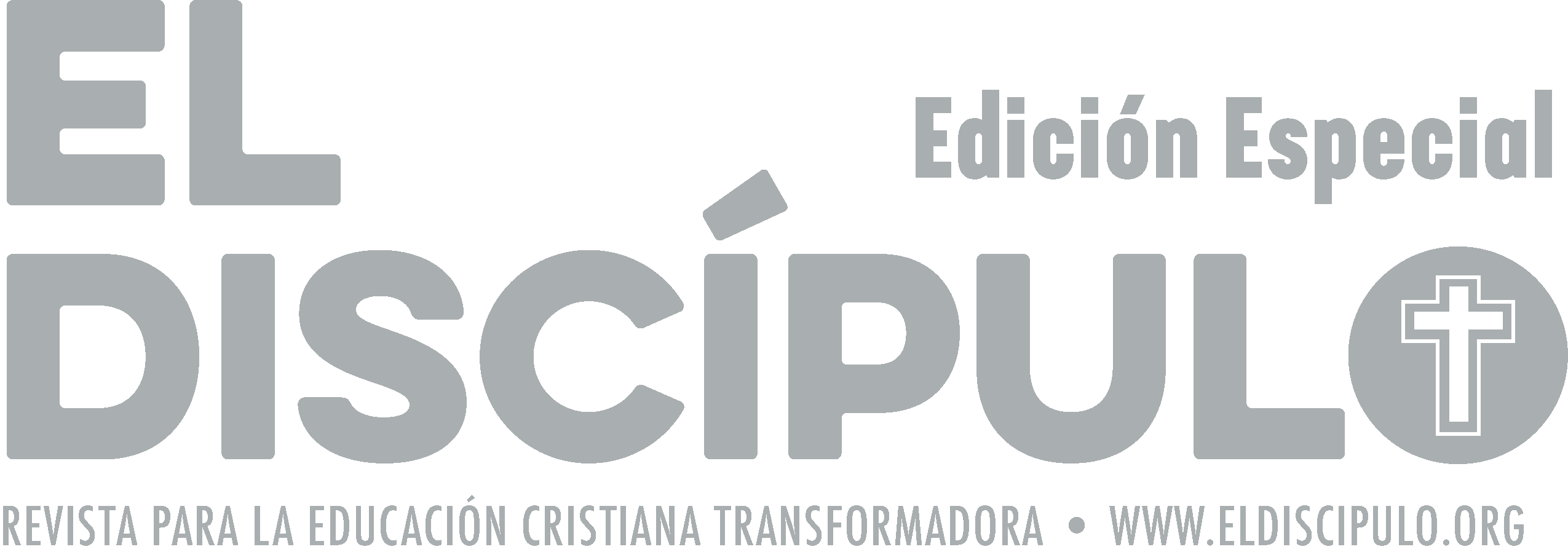 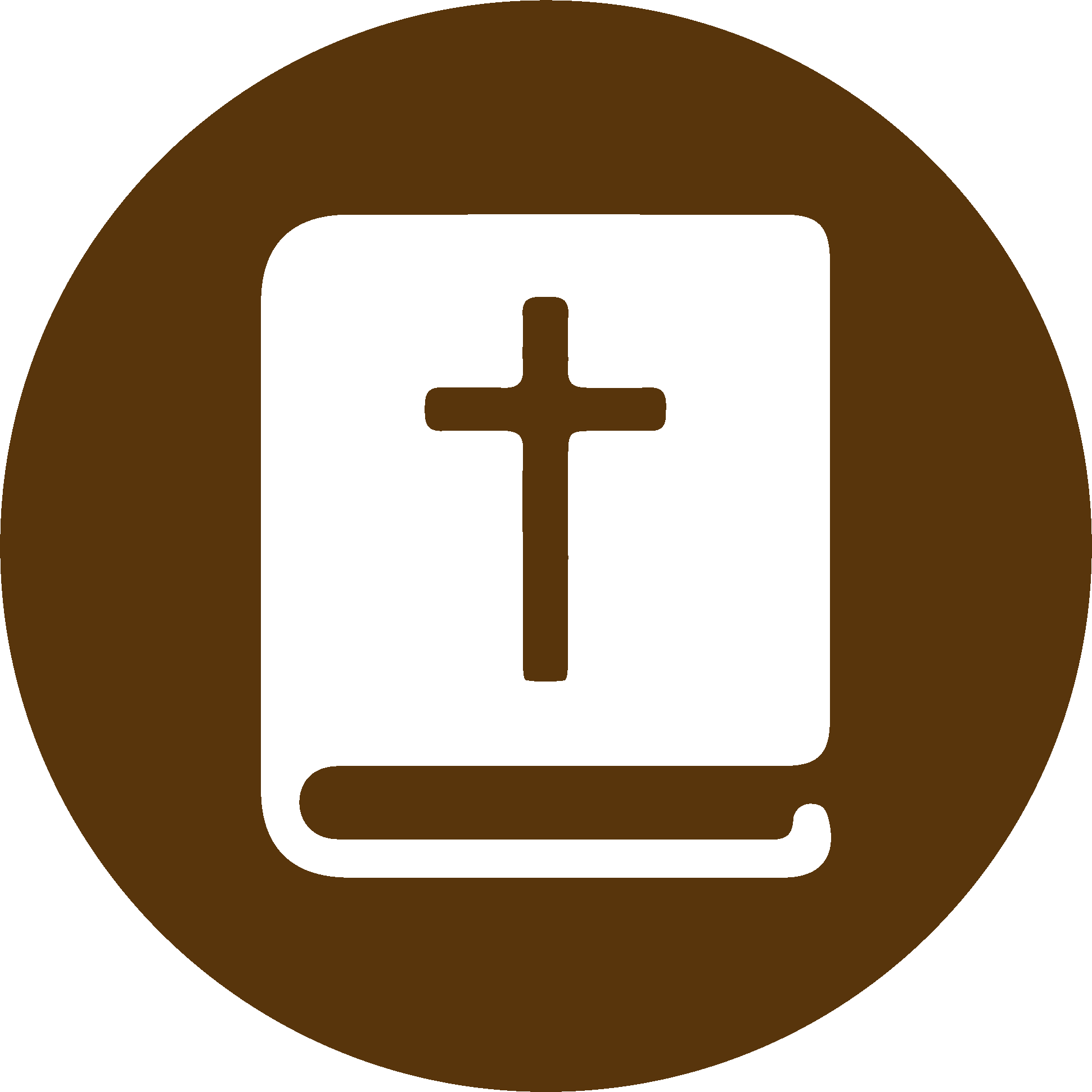 TEXTO BÍBLICO: Deuteronomio 8.7-8
VP

7 Porque el Señor los va a llevar a una buena tierra, a un país lleno de arroyos, fuentes y manantiales que brotan en los valles y en los montes; 

8 es una tierra donde hay trigo, cebada, viñedos, higueras, granados, olivos y miel.
RVR

7 Porque Jehová, tu Dios, te introduce en la buena tierra, tierra de arroyos, de aguas, de fuentes y de manantiales, que brotan en vegas y montes; 

8 tierra de trigo y cebada, de vides, higueras y granados; tierra de olivos, de aceite y de miel;
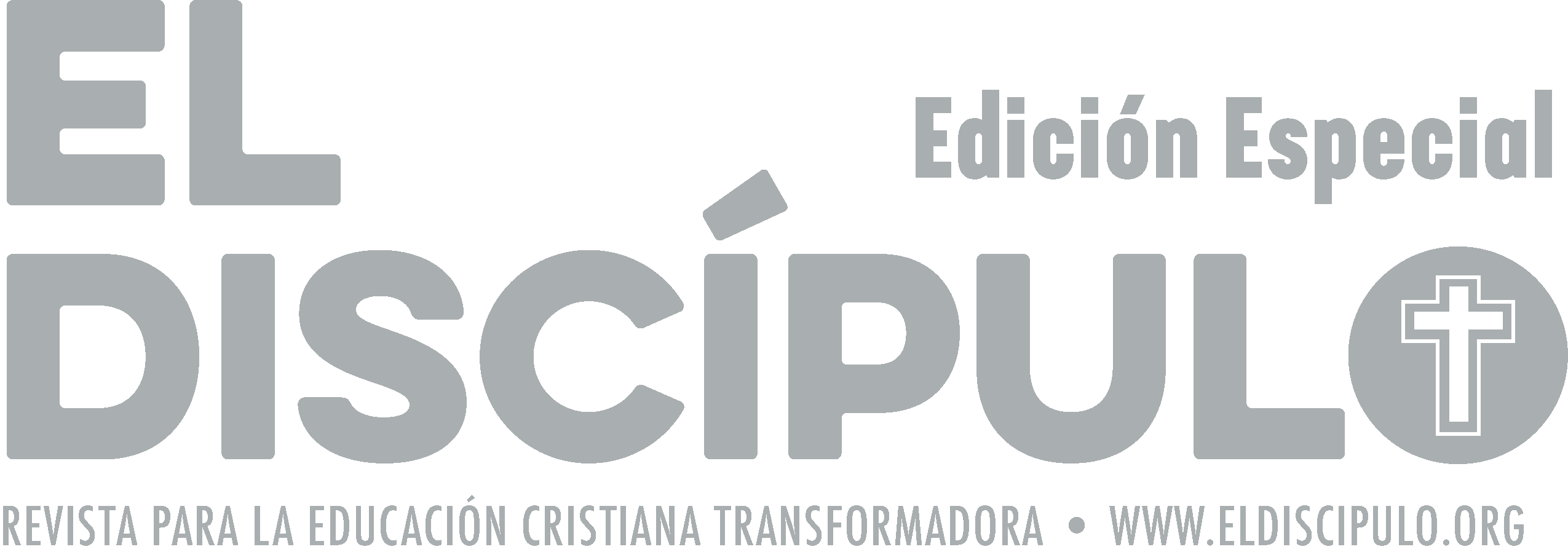 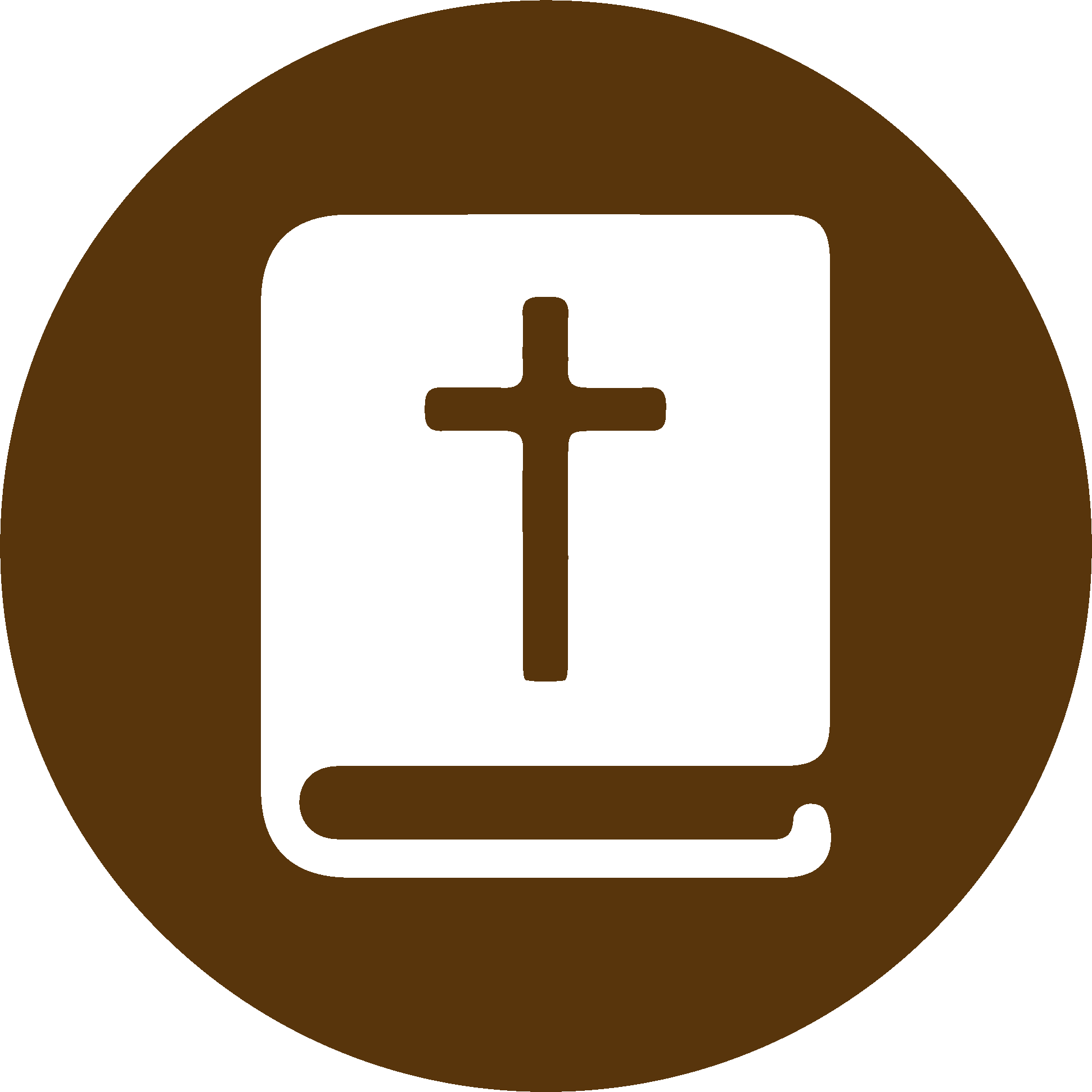 TEXTO BÍBLICO: Deuteronomio 8.9-10
VP

9 En ese país no tendrán ustedes que preocuparse por la falta de alimentos, ni por ninguna otra cosa; en sus piedras encontrarán hierro, y de sus montes sacarán cobre. 

10 Pero después que hayan comido y se sientan satisfechos, deben alabar al Señor su Dios por la buena tierra que les ha dado.
RVR

9 tierra en la cual no comerás el pan con escasez, y donde no te faltará nada; tierra cuyas piedras son de hierro y de cuyos montes sacarás cobre. 

10 Allí comerás y te saciarás, y bendecirás a Jehová, tu Dios, por la buena tierra que te habrá dado.
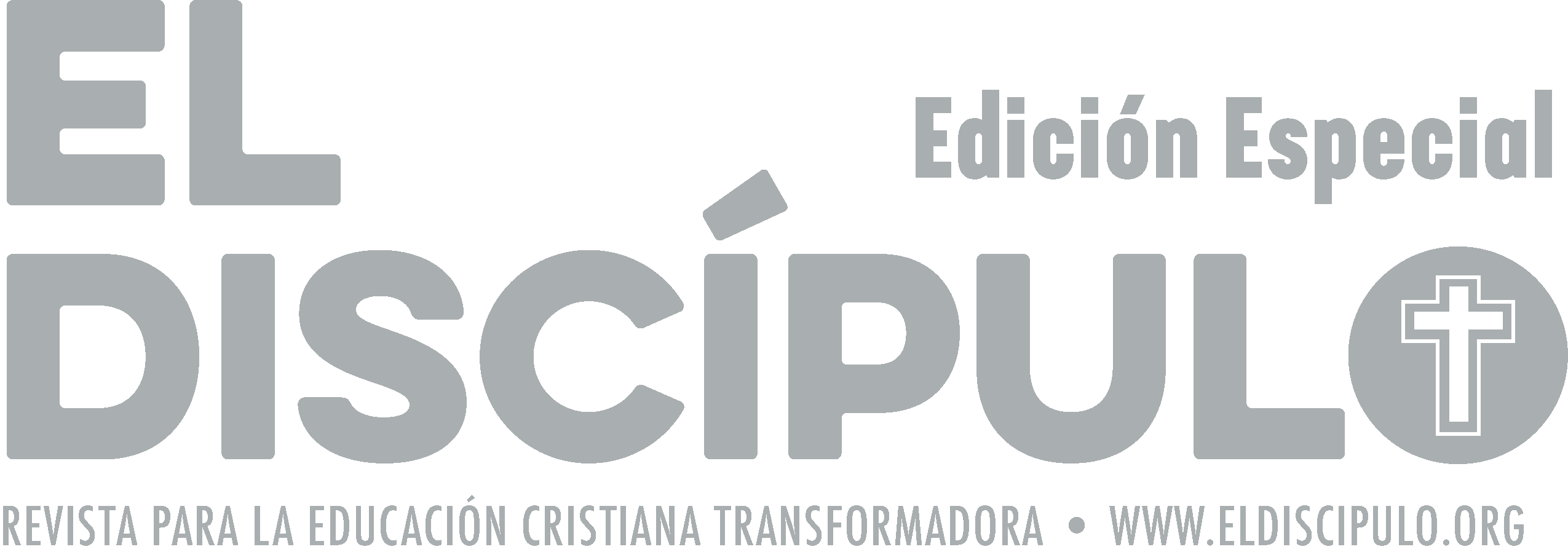 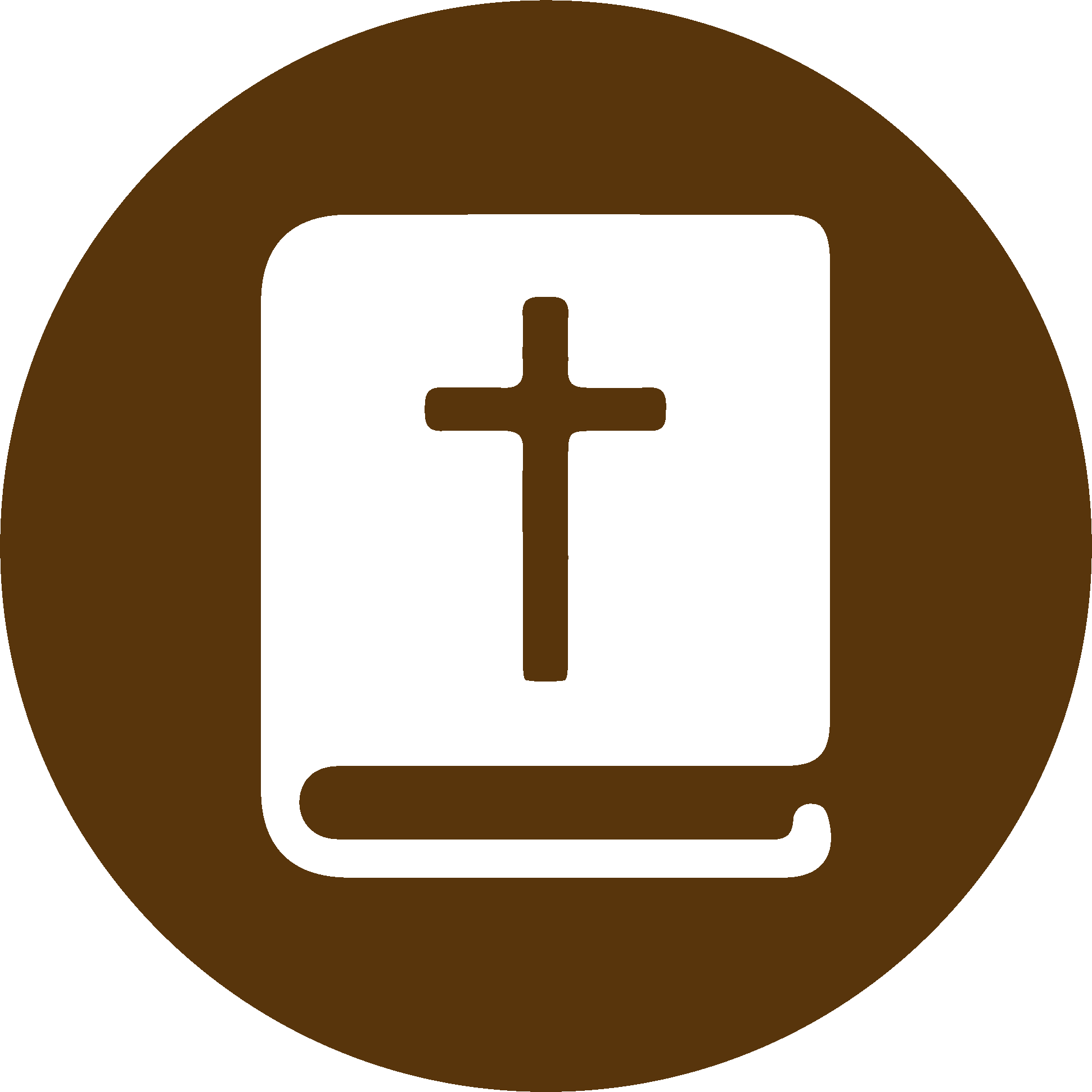 TEXTO BÍBLICO: Deuteronomio 8.11
VP

11 »Tengan cuidado de no olvidarse del Señor su Dios. No dejen de cumplir sus mandamientos, decretos y leyes que les he ordenado hoy.
RVR

11 »Cuídate de no olvidarte de Jehová, tu Dios, para cumplir los mandamientos, decretos y estatutos que yo te ordeno hoy.
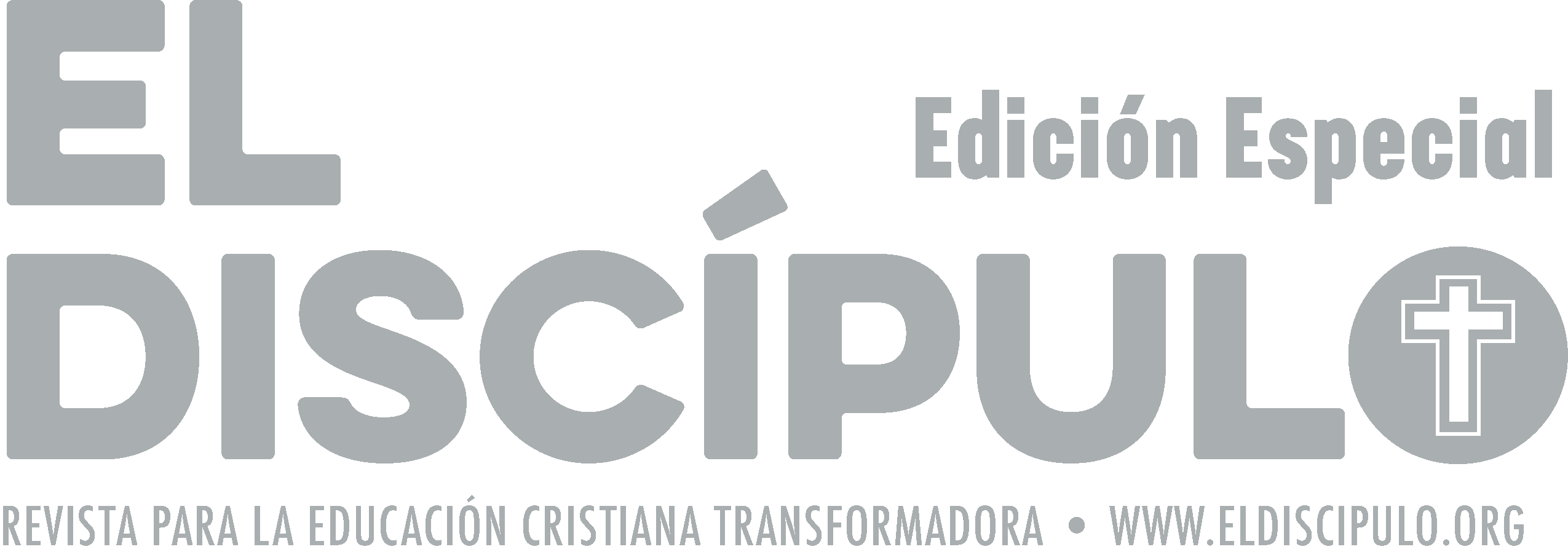 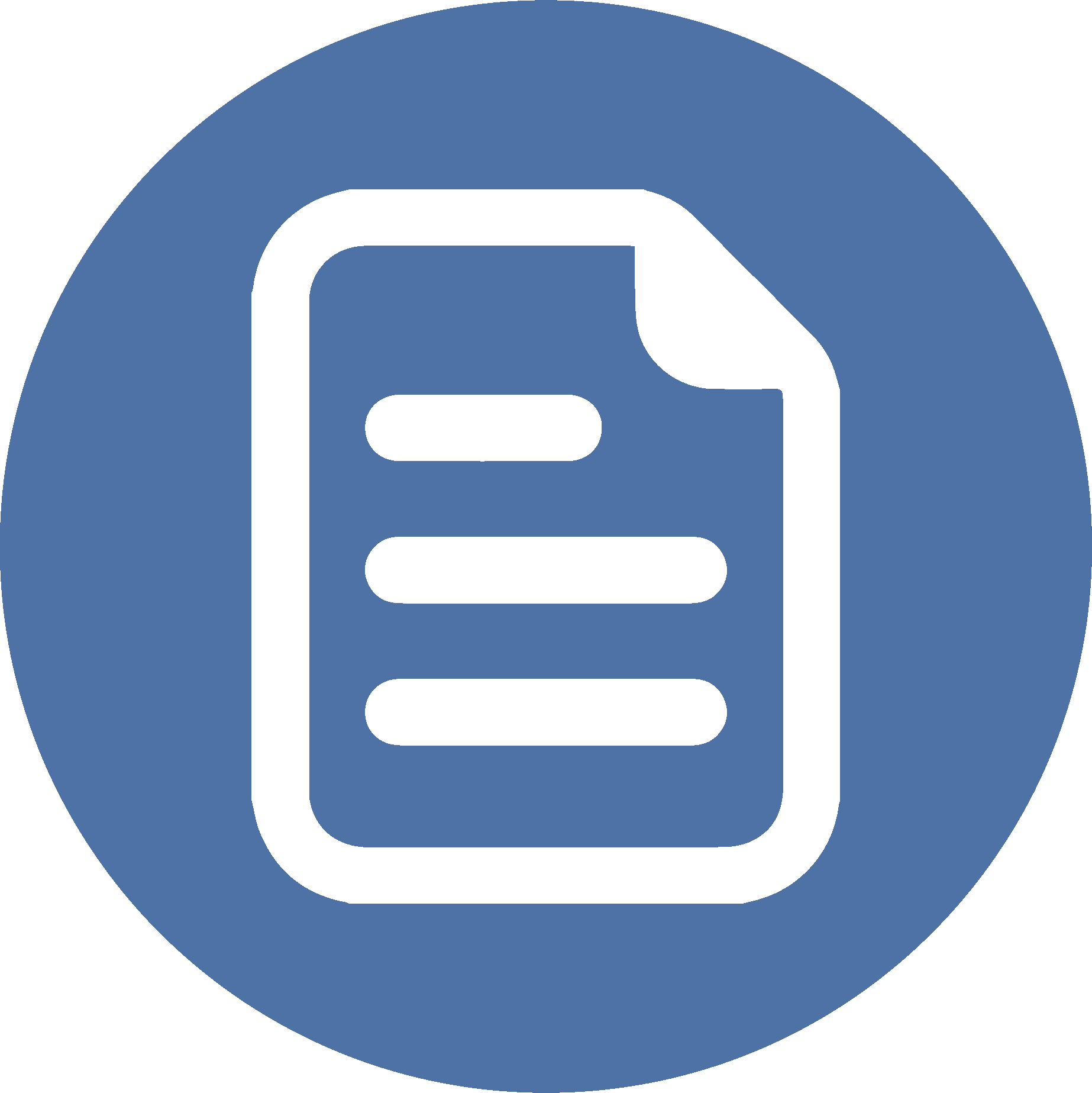 RESUMEN
De acuerdo con lo estudiado en el pasaje bíblico de Deuteronomio 8.1-11, podemos afirmar que elementos como la memoria, la obediencia y la voluntad son potenciadores de una experiencia de fe nutricia y abarcadora. La interacción efectiva y progresiva entre esos elementos o factores se constituyen en ejes fundamentales en el desarrollo del carácter espiritual.
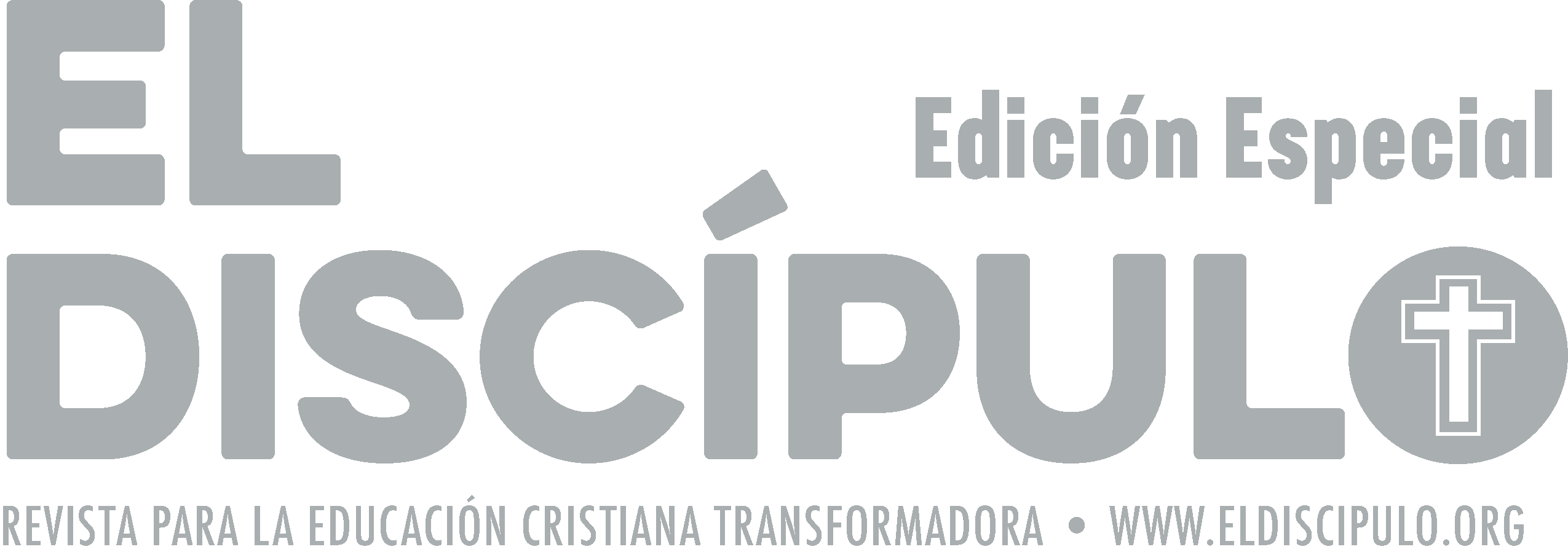 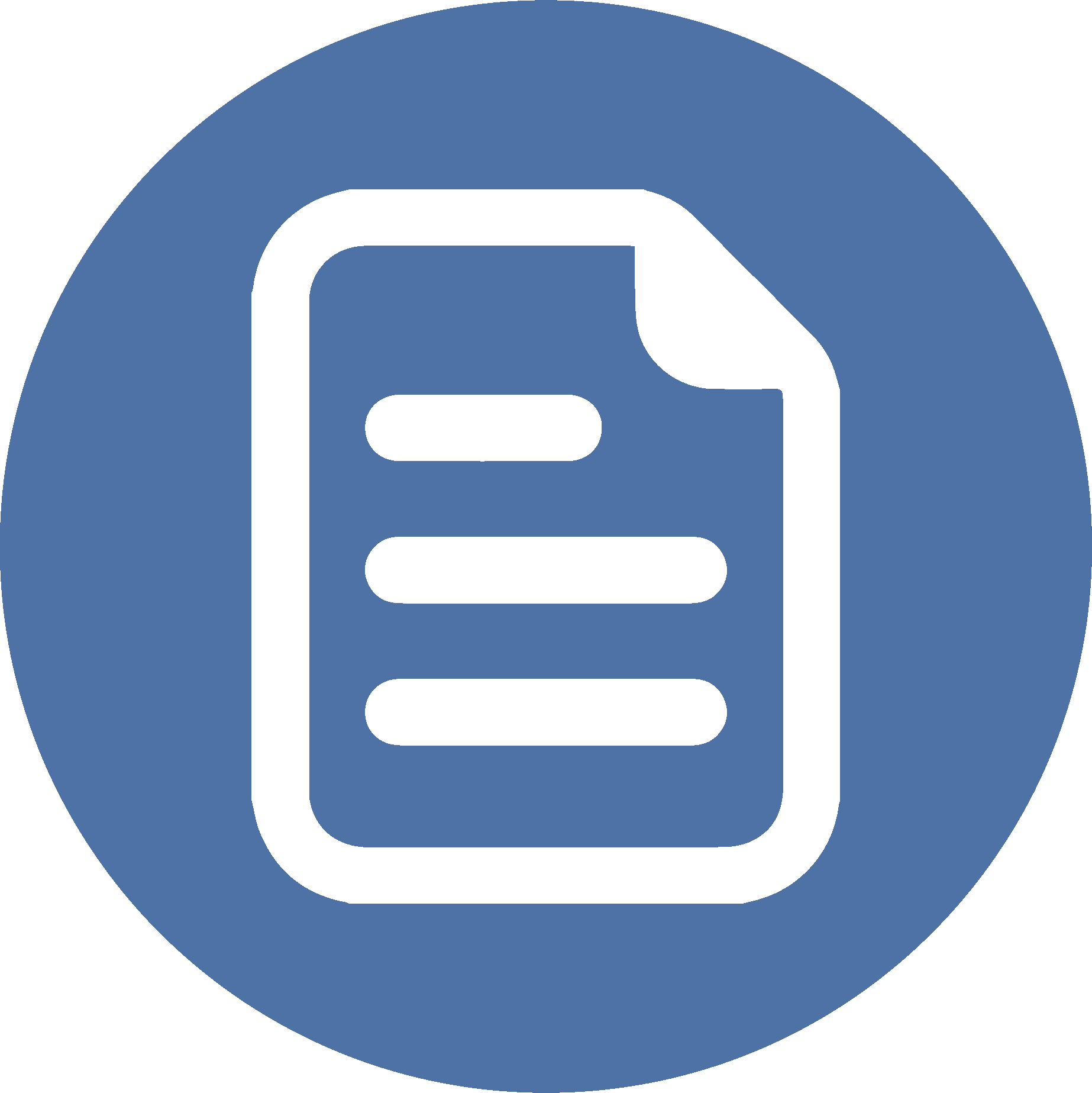 RESUMEN
Desde el entendimiento que el elemento de la memoria del paso y acompañamiento de Dios se identifica como el eje central de esta lección, es importante que articulemos lo que podemos calificar como «memoria proactiva», de manera tal que pueda traducirse en una propuesta de transformación en la vida de los alumnos.

El contenido de esta lección nos convoca a plantearnos varias preguntas; entre ellas: ¿Cómo buscaré enriquecer mi vida espiritual para que las situaciones de aflicción se puedan transformar en lecciones de vida que potencien mi fe y mantengan viva en mi memoria el acompañamiento de Dios? El poder que realmente manejaba y adelantaba todo ese entretejido de decisiones y acciones era el Dios de Israel que, sin duda alguna, era el protagonista de todo ese impulso de liberación del pueblo.
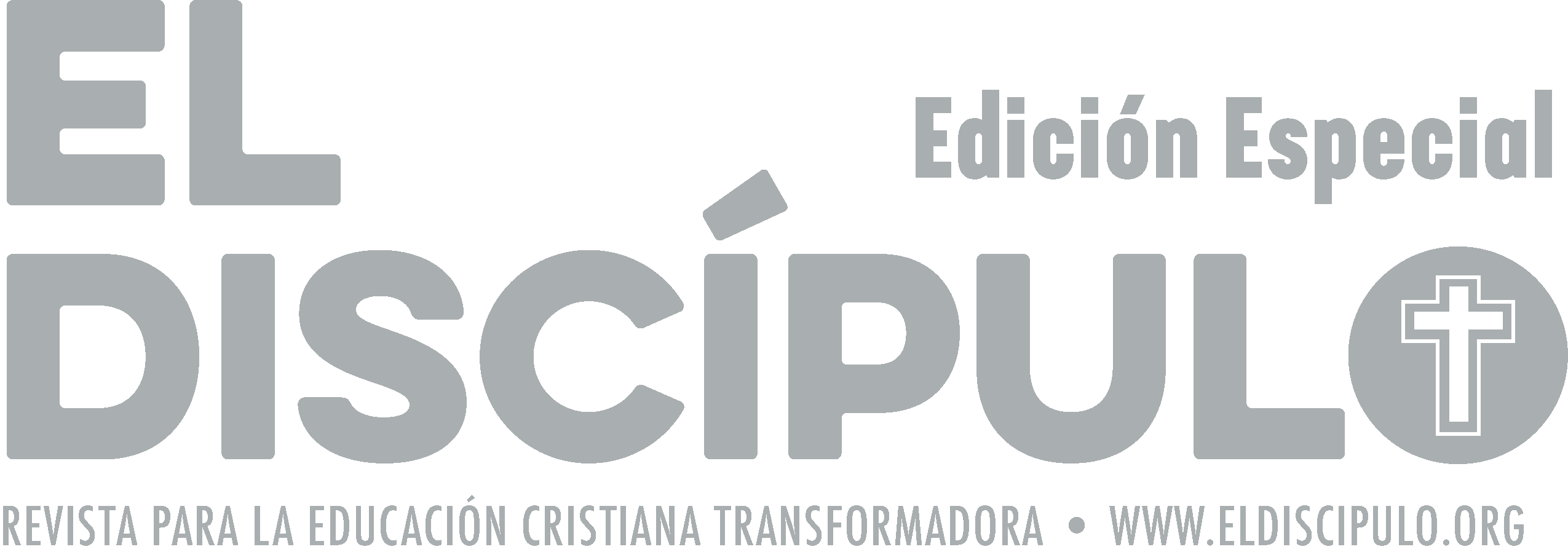 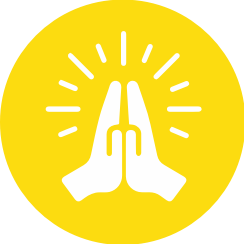 ORACIÓN
Señor y Dios que te manifiestas en la historia humana, ayúdanos a mantener viva en nuestra espiritualidad la memoria de las grandes intervenciones tuyas a favor de tu pueblo. Permite que al enfrentar experiencias de aflicción podamos mantener vigente una espiritualidad que vea oportunidades de crecimiento y desarrollo en la fe. Ayúdanos a tener confianza plena en tu palabra y en tus promesas. En Jesucristo oramos, amén.
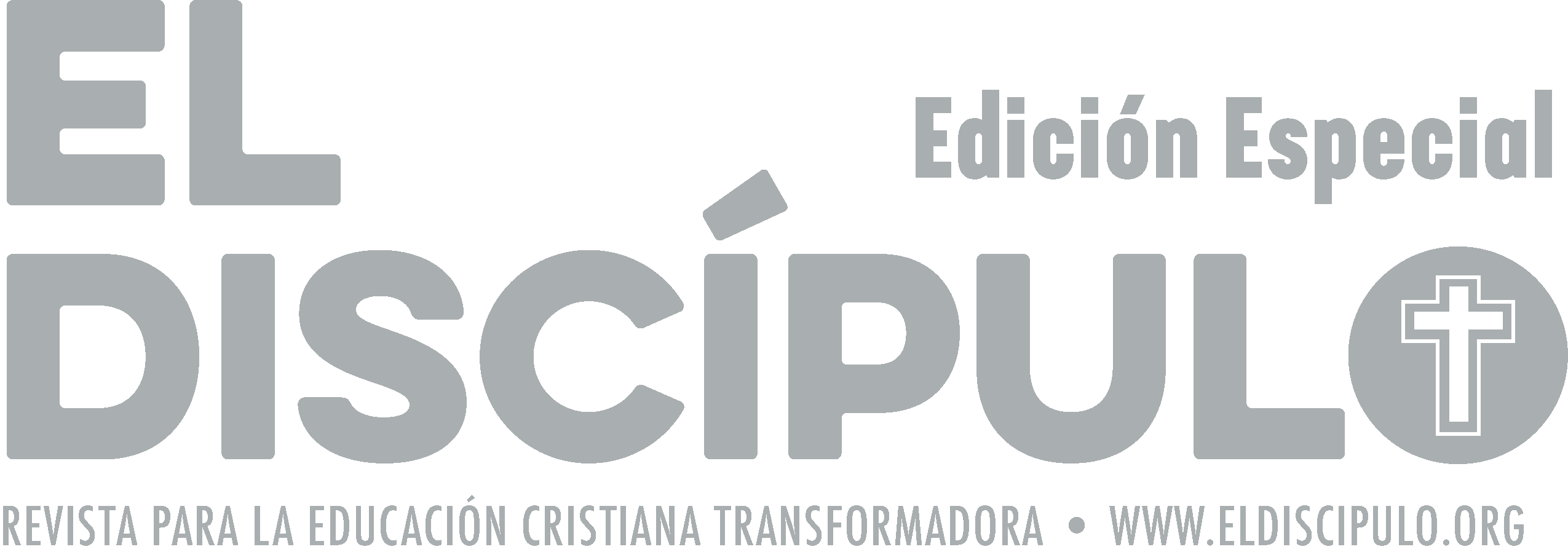